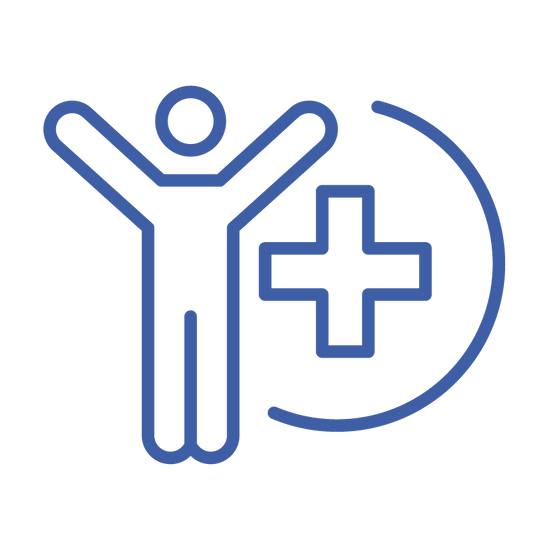 Monialaiset konsultaatiot (esim. ravitsemusterapeutti, fysioterapeutti, depressiohoitaja, yms.)
Liikuntalähete, kulttuurilähete ja luontolähete
Liikuntalähete, kulttuurilähete ja luontolähete
Lähete Terveyskylän Painonhallintatalon terveyslaihdutusvalmennukseen
ASUKKAALLA HERÄÄ HUOLI OMISTA ELINTAVOISTA
Tekee Omaolon terveystarkastuksen
Otetaan huoli puheeksi (mini-interventio > halu muutokseen)
Asioi HyVä-digissä (ja täyttää Omaolon terveystarkastuksen)
Asukas ja ammattilainen hyödyntävät elintapaohjauksen alueellista käsikirjaa omahoidon ja ohjauksen tukena
Itsehoito ja jatko-ohjaus HYTE-digialustaa hyödyntäen
ELINTAPAOHJAUS: ARVIO ASIAKKAAN KANSSA
Ohjataan terveellisiä elintapoja tukeviin valintoihin; HYTE-digialusta
AMMATTILAISELLA HERÄÄ HUOLI ASIAKKAAN ELINTAVOISTA
Yksilöllinen tarpeenmukainen hoitosuunnitelma
Terveyskylän Painonhallintatalon painonhallintapolku
(Alueellinen lihavuudenhoitopolku)
Itsehoitovalmennukset + ammattilaisen tuki = ohjattu omahoito
Unettomuuden lääkkeetön hoito
Liikuntaneuvonta
Hyvinvointiryhmä, ensitietoryhmä, mielen hyvinvointiryhmä, yms.
Lihavuuslääke
Päihde, riippuvuus, nikotiinivieroitus
Lähete
 lihavuusleikkauksen
Jatko-ohjaus HYTE-digialustaa hyödyntäen
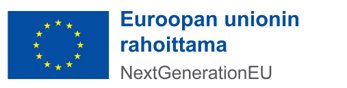